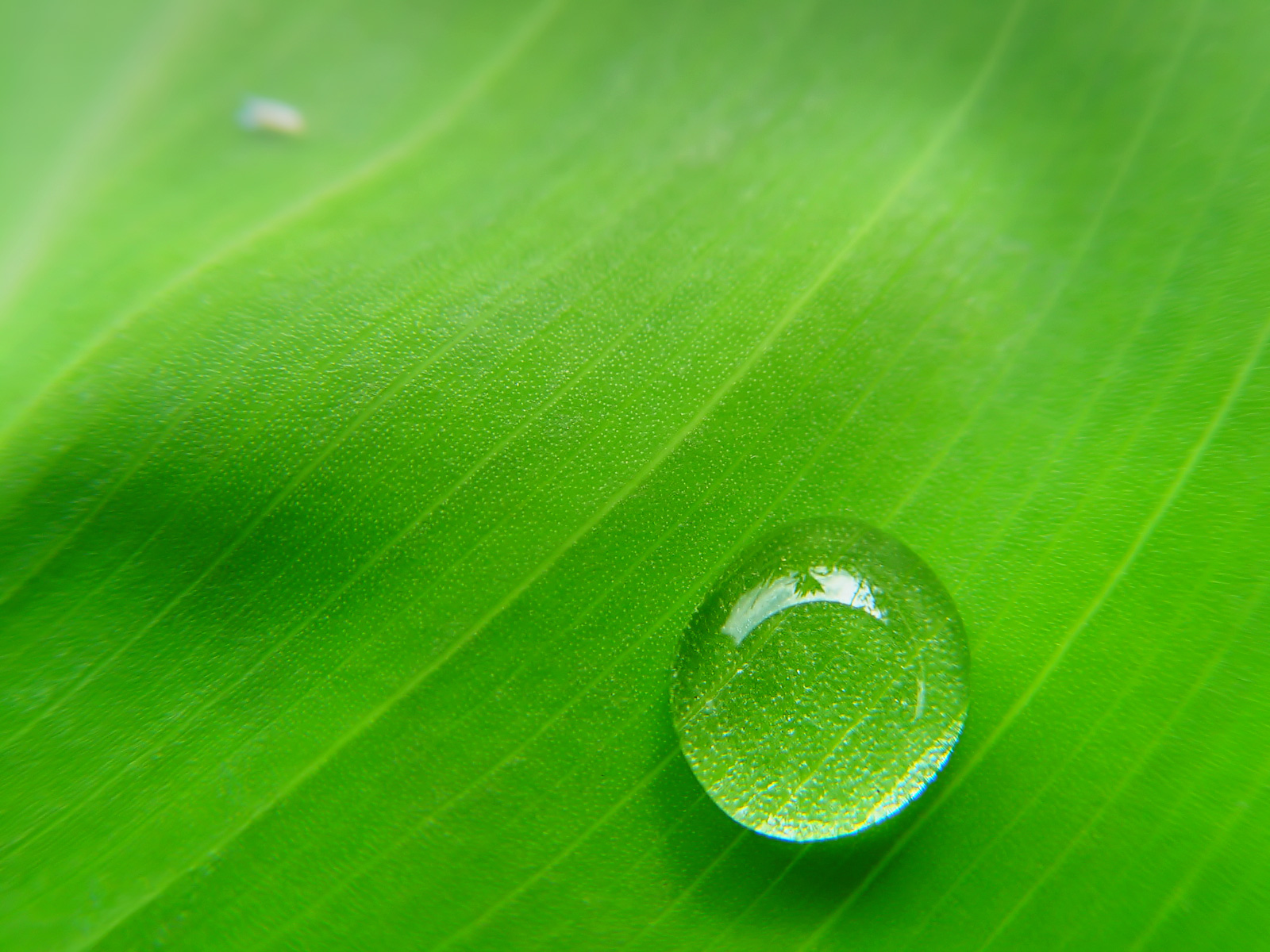 Научно–практическая конференция школьников
                   «Горизонты поиска и достижений»
 
             г. Заинск , МБОУ «ЗСОШ №6», класс 3 б
             Направление: Биология
 

                            Проект  по теме:   
 
               «Удивительный мир жёсткокрылых.     
                          Жук – дровосек-титан».
 
Руководитель: Баландина Любовь Алексеевна
                           учитель начальных классов,
                           первой квалификационной категории
 
 
Докладчик:       Ибрагимов Тимур Эраджович
 
 
                           Заинск 2011г.
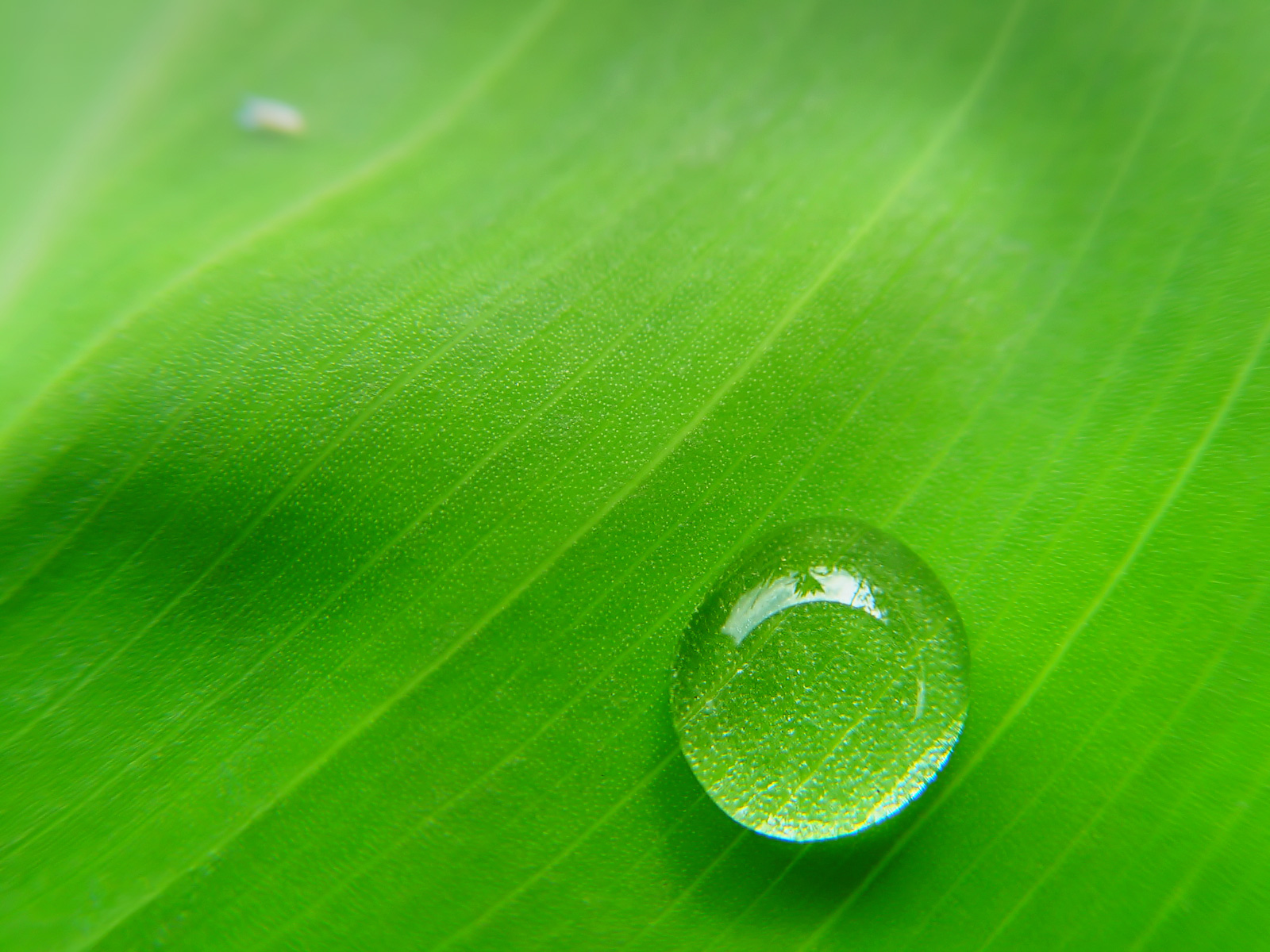 Тема: «Удивительный мир жесткокрылых. Жук – дровосек-титан»
Проблемный вопрос:  Какой самый  крупный жук в мире и где он живёт?
Актуальность:  Экологические проекты по охране жесткокрылых должны информировать общественность о важности защиты как самих видов, так и мест их обитания.
Исследовательские вопросы (выделяются при помощи учителя):
        -  Кого и за что называют жесткокрылыми?
        - Какой жук считается самым крупным в мире?
        - Выяснить от чего зависит его размер.
        - Близкий родственник самого крупного жука,      живущий в нашей стране. 
        - Почему жуки на грани исчезновения?
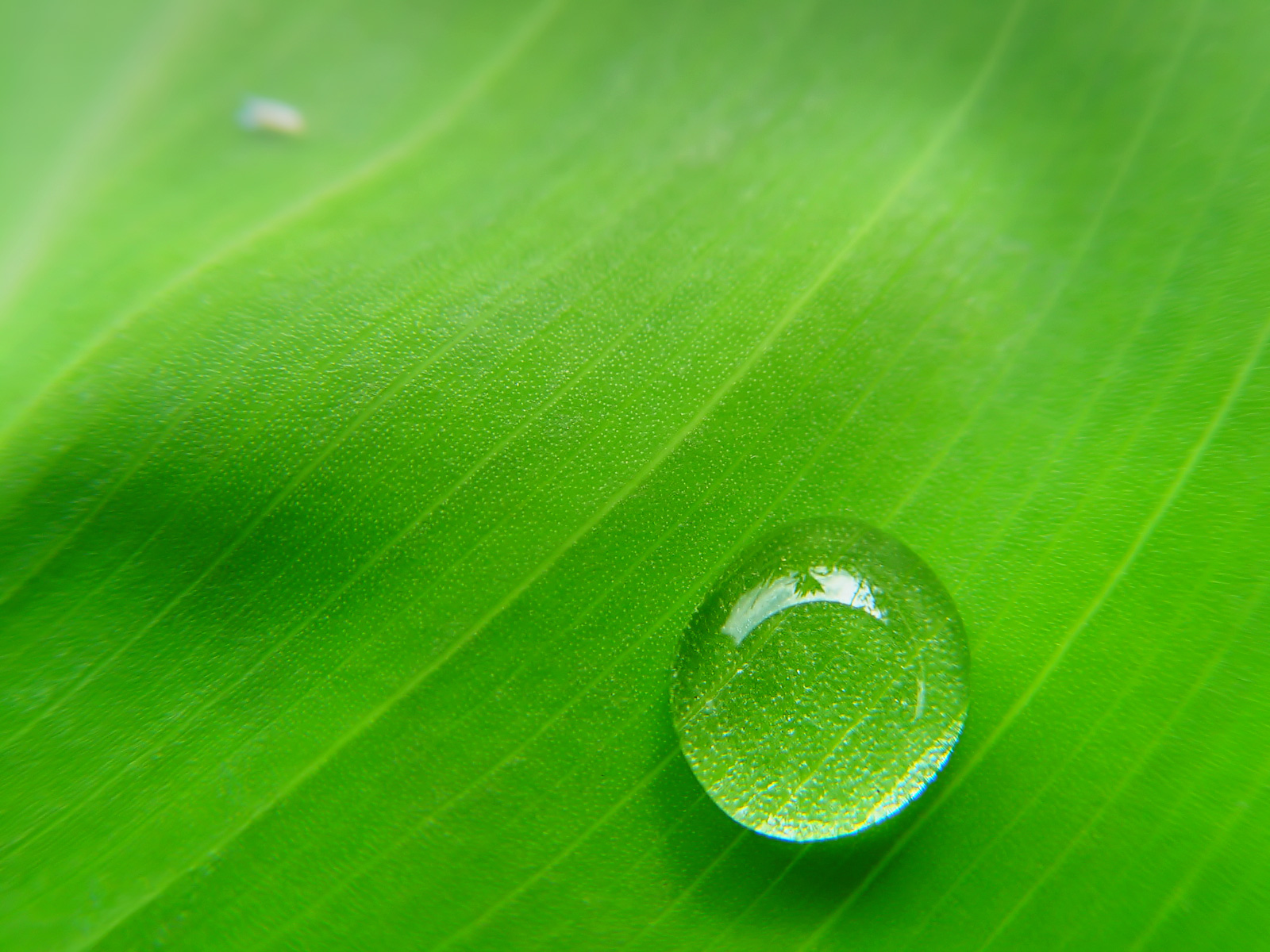 Цели проекта:
воспитывать эмоционально-целенаправленное отношение
к окружающему миру;
развивать познавательный интерес на основе исследований;
создавать условия для осознания и осмысления блока новой учебной  информации, используя приёмы проектного обучения. 
Задачи проекта: 
использование ИКТ для развития познавательной деятельности;
создавать условия для развития интеллектуальных, коммуникативных умений учащихся, их творческого мышления;
развивать навыки самостоятельной работы и самооценки на основе деятельного подхода.
Методы обучения: частично – поисковый, исследовательский.
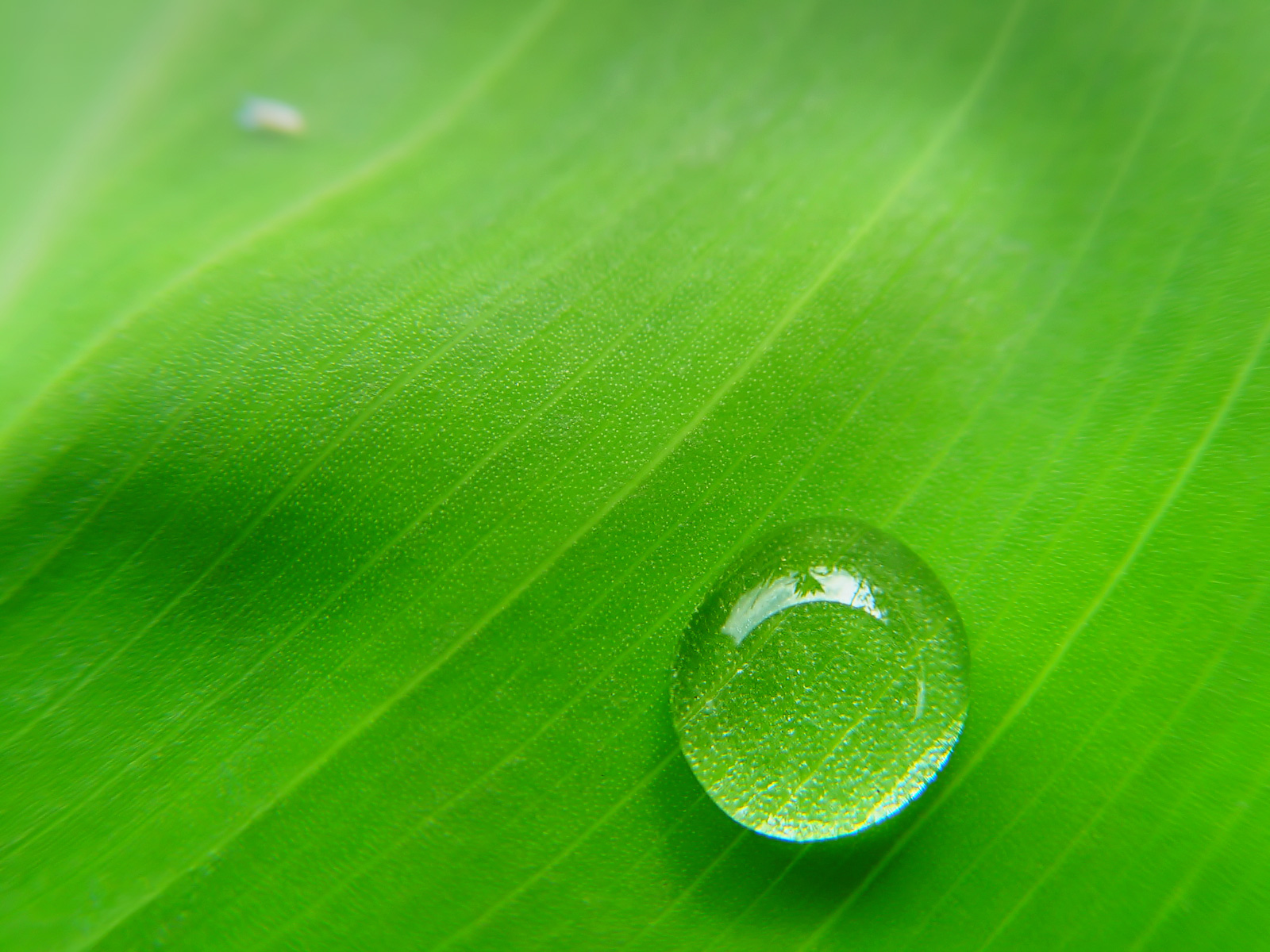 Строение жука
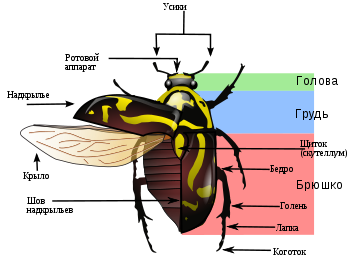 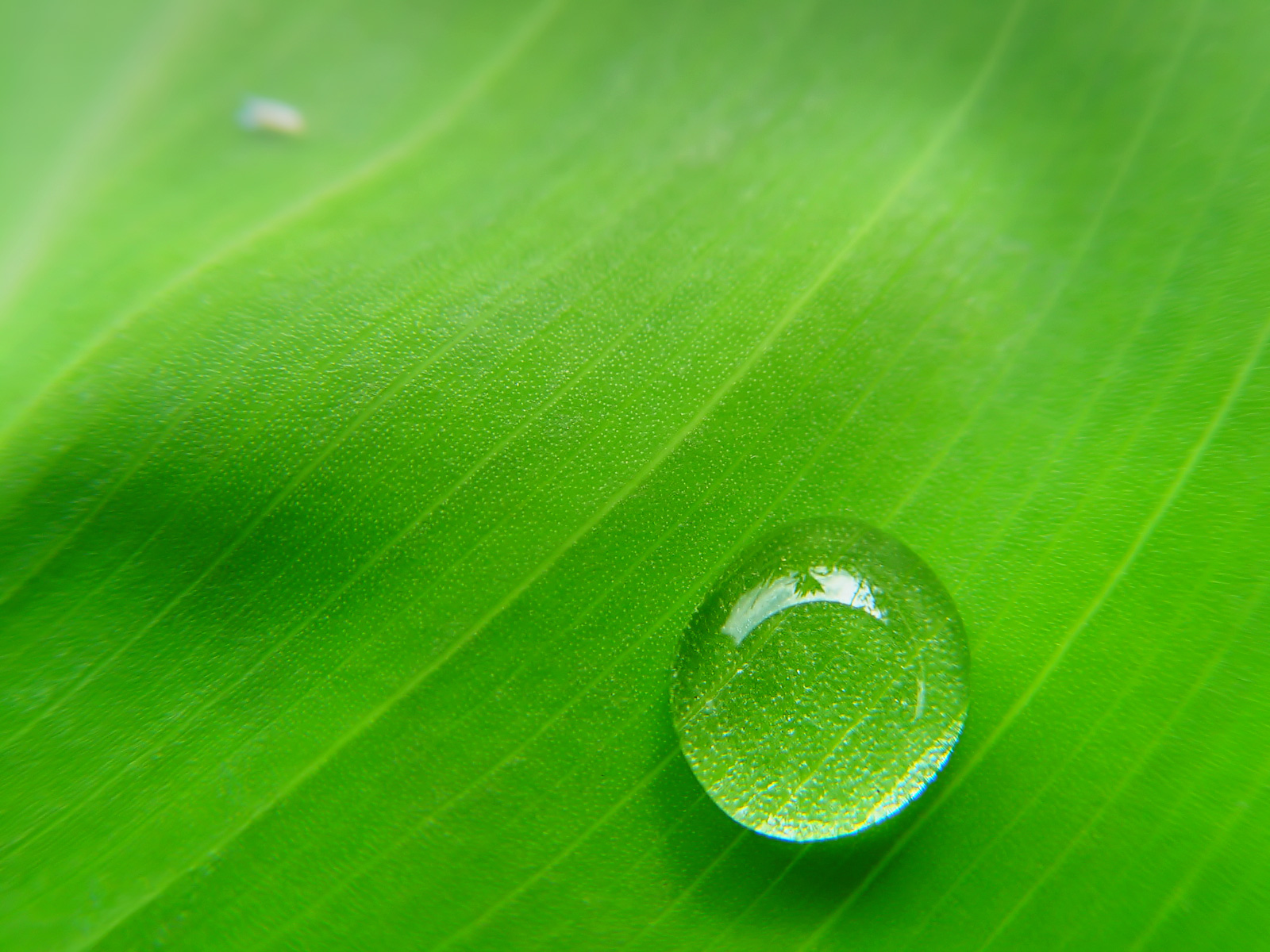 Южная Америка
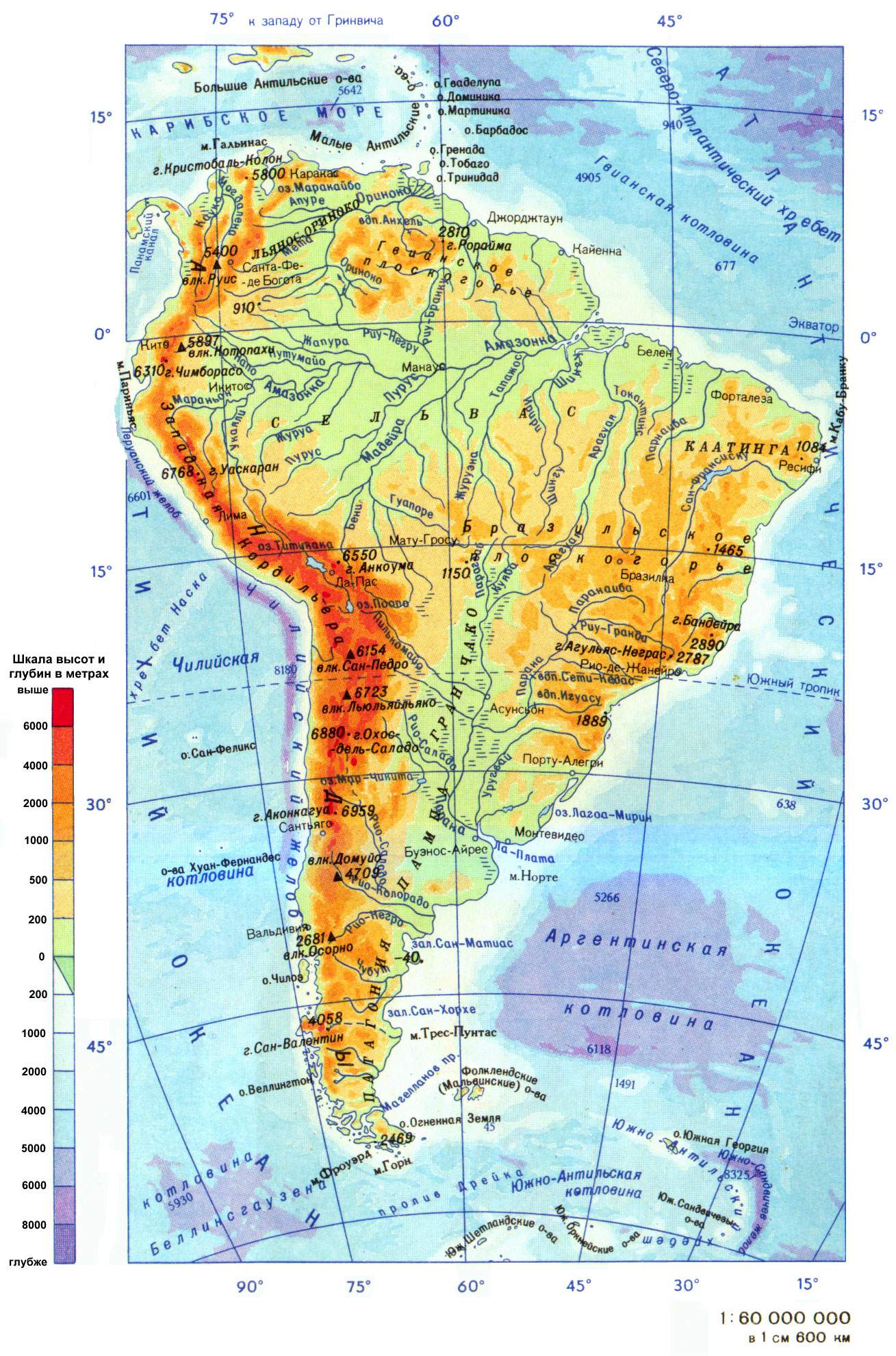 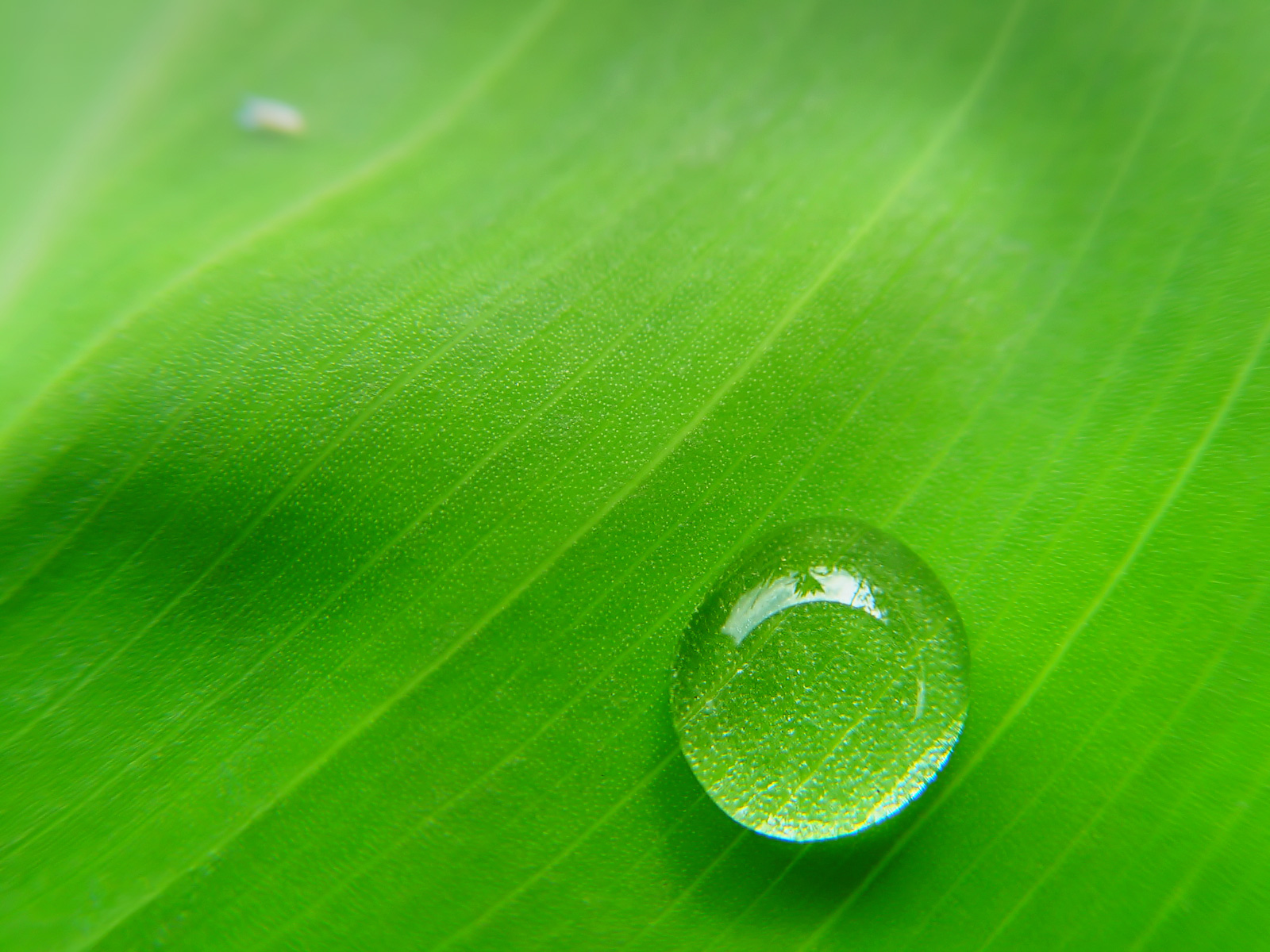 Жук дровосек - титан
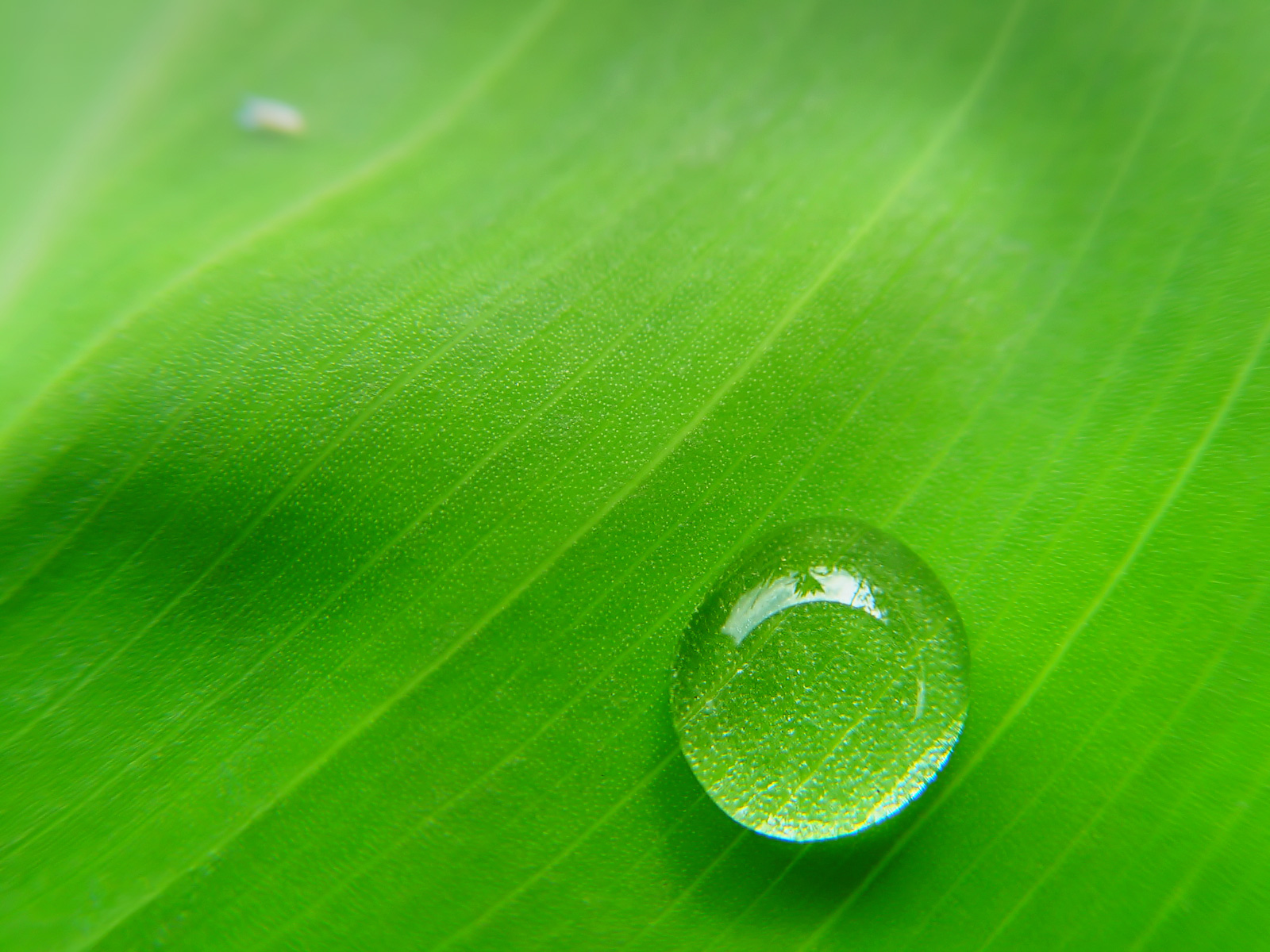 Жизненный цикл жесткокрылых
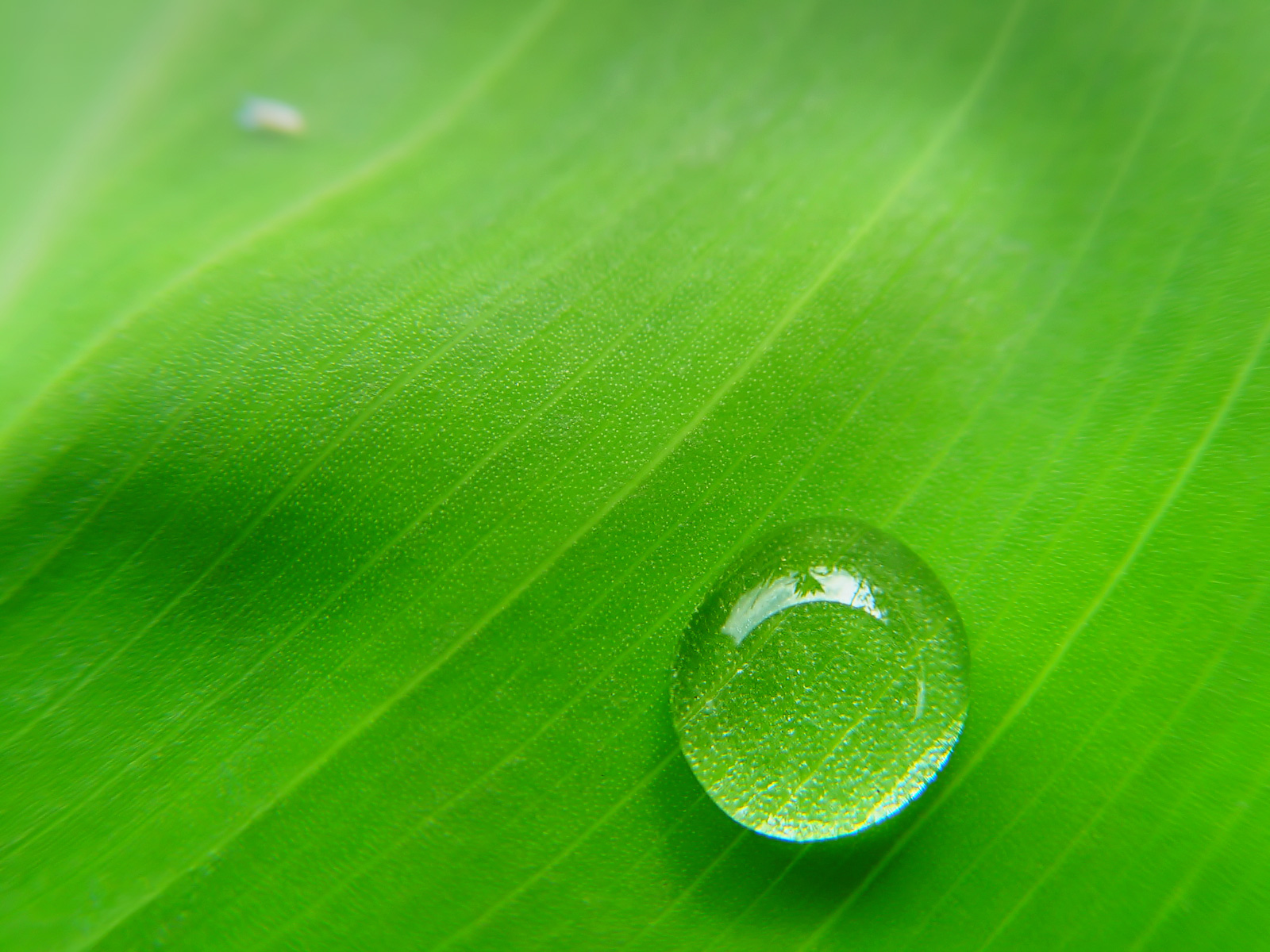 Внутреннее строение
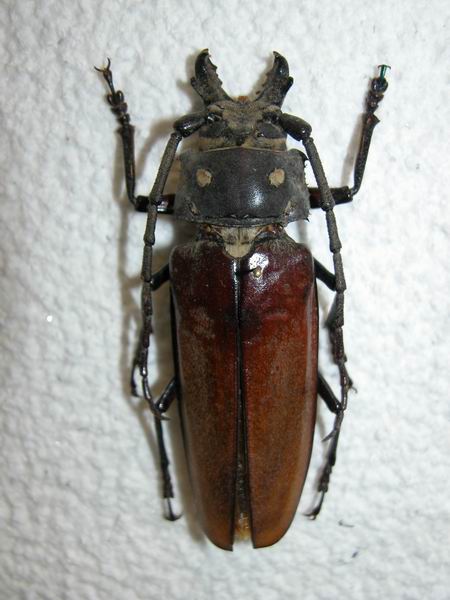 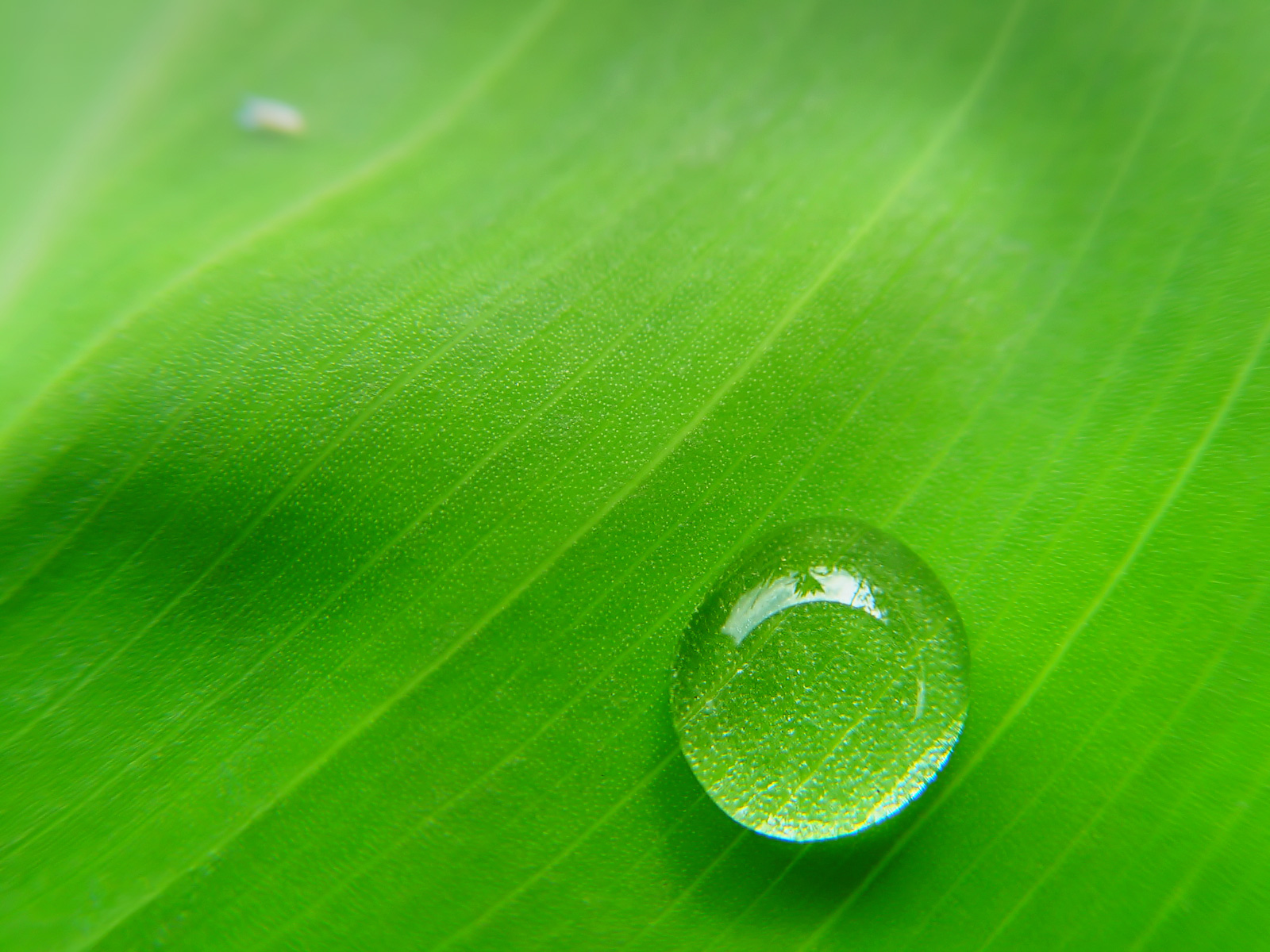 Дровосек - гигант (реликтовый усач)
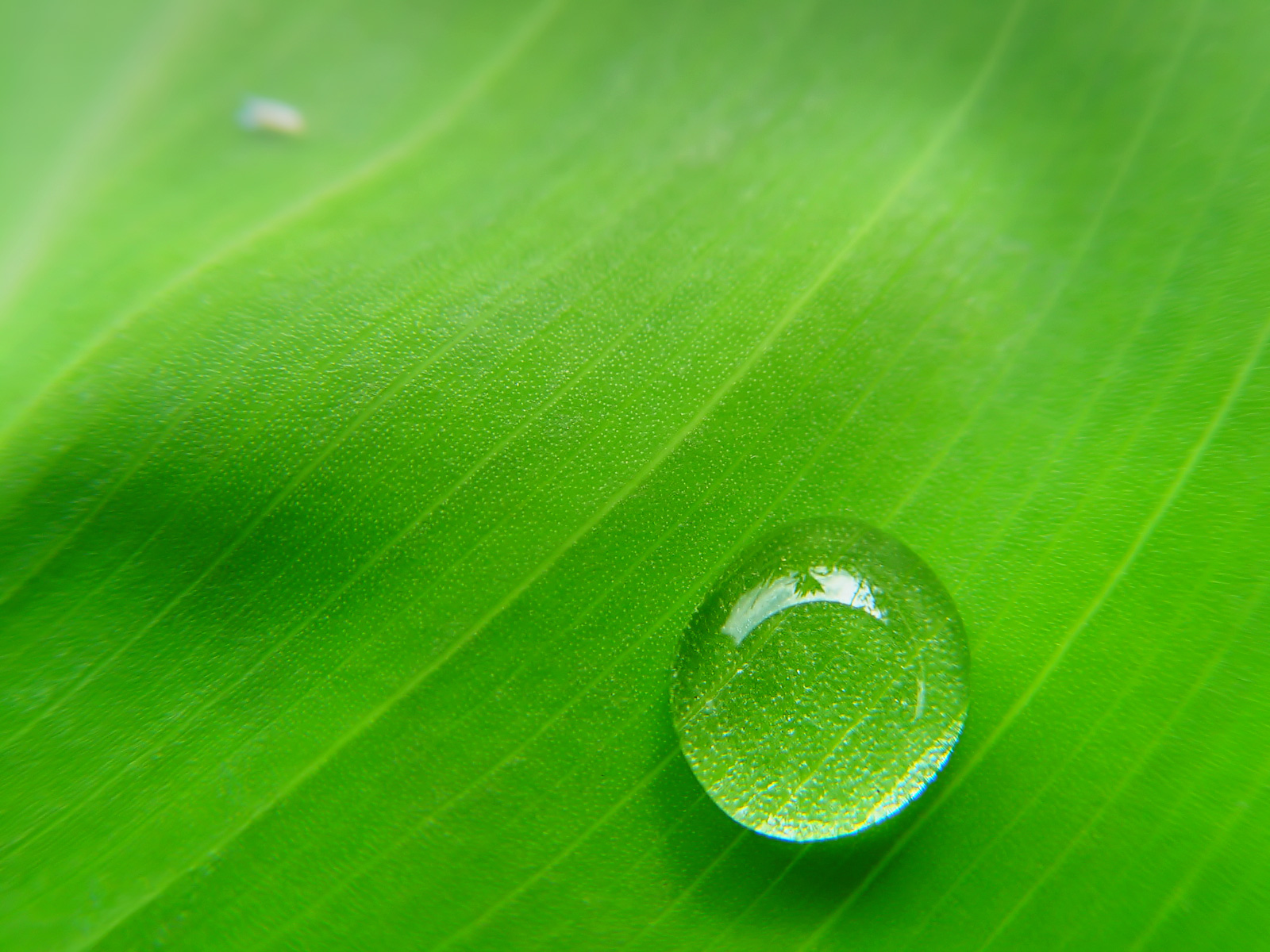 Дальний Восток. Приморье.
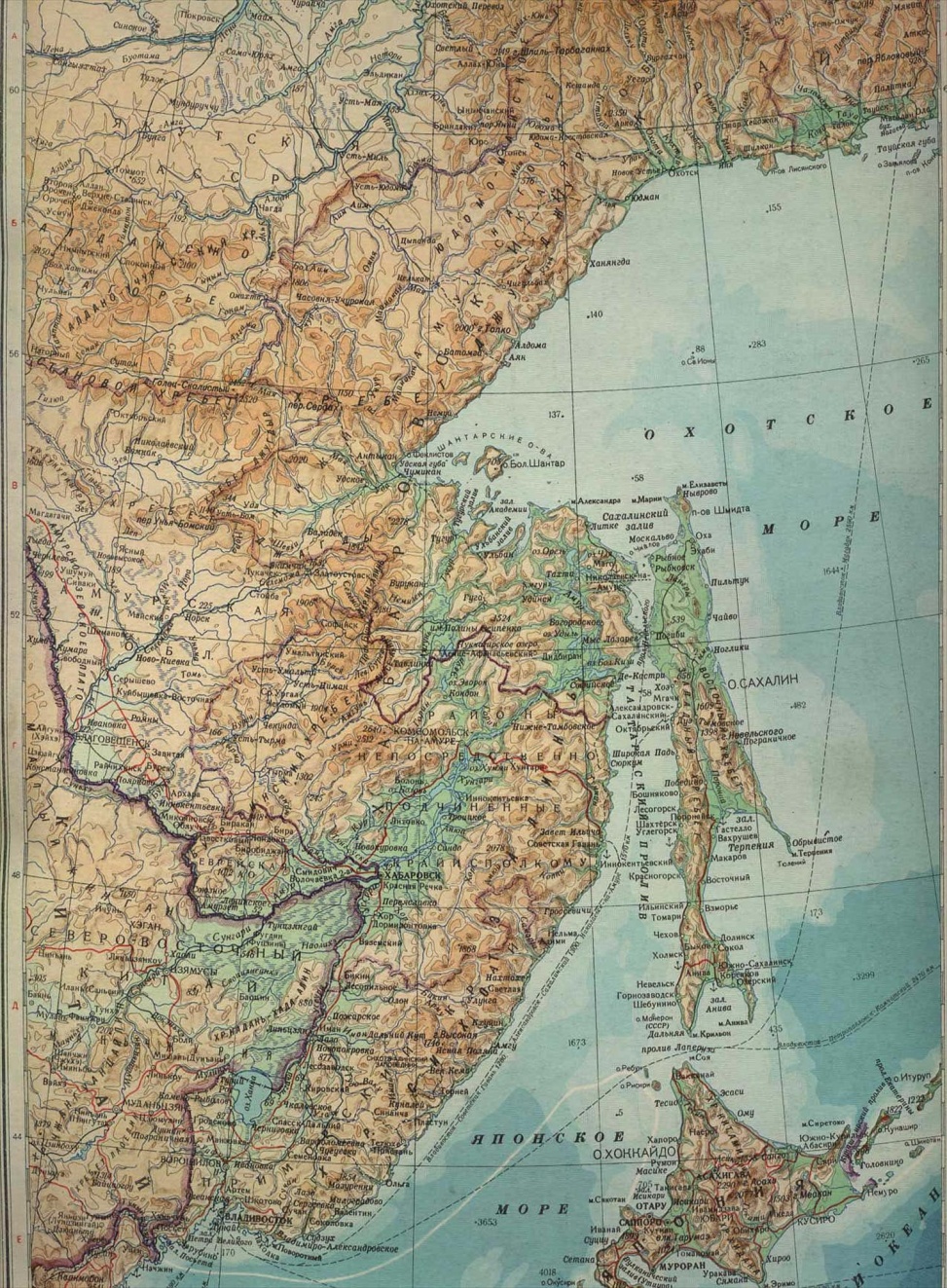 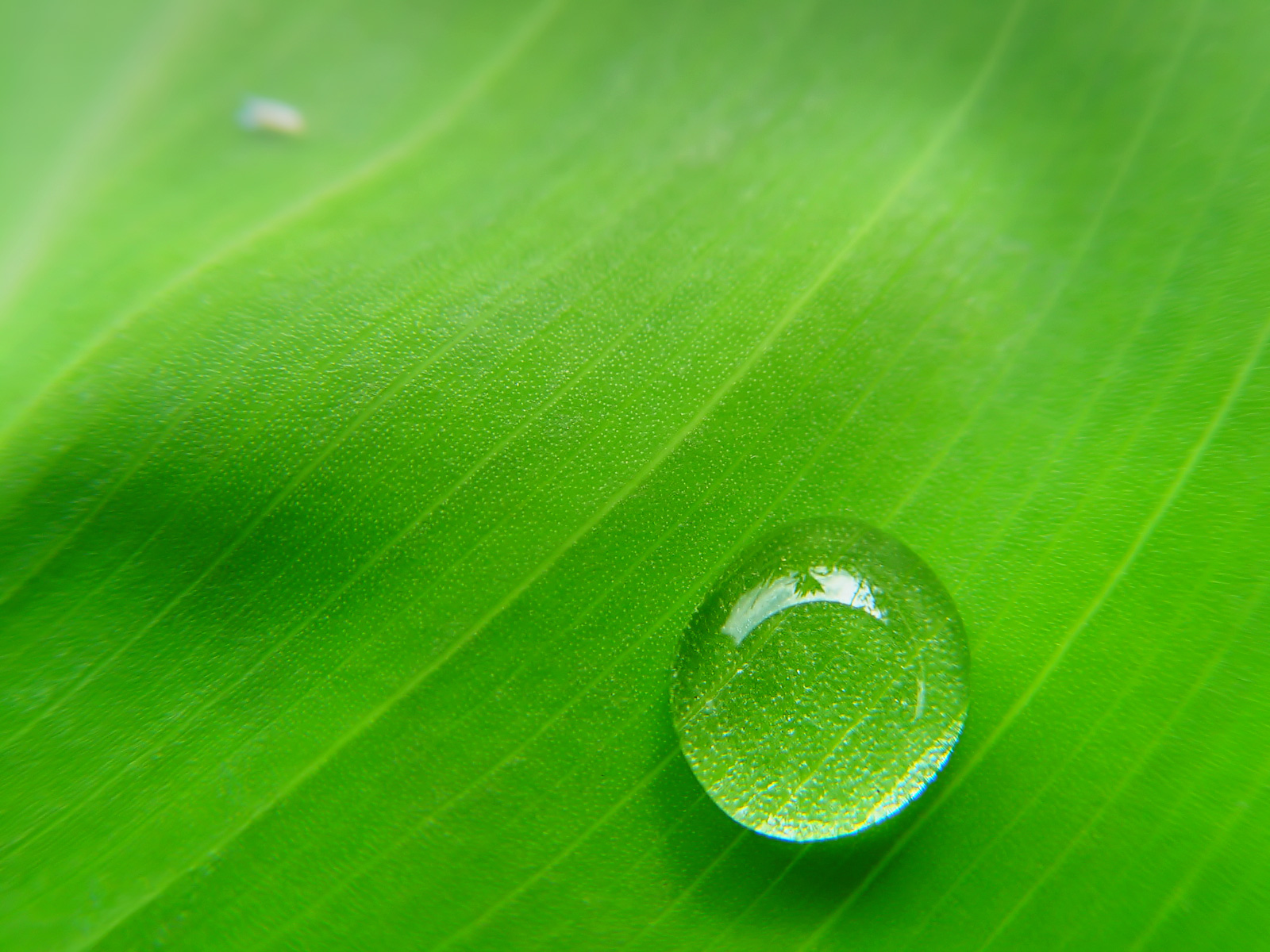 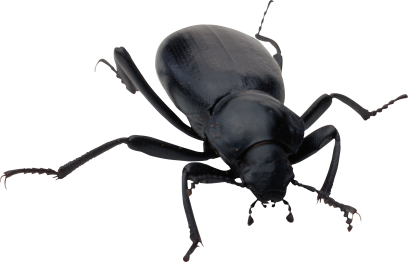 Не обижай лесных насекомых !
 В лесу летают мотыльки, 
Ползут козявки и жуки …
Природа  мать им жизнь дала.
У них у всех свои дела.
Ты их увидишь на пути –
Не обижай, а отойди!
Без  насекомых лес , друг мой,
И одинокий, и  пустой…
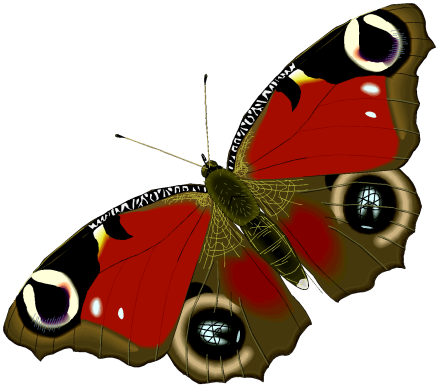 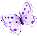 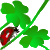 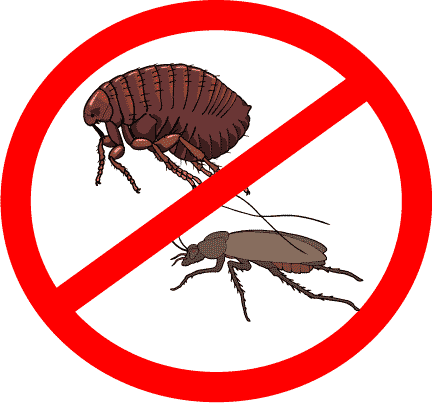 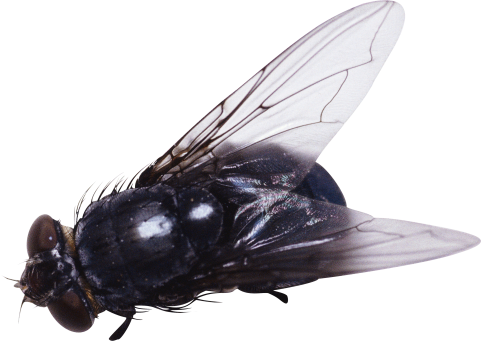 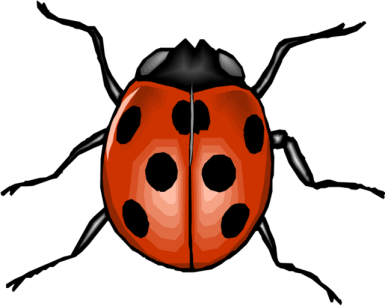